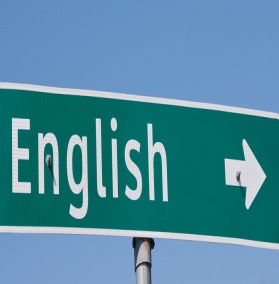 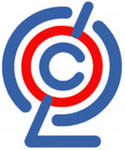 Муниципальное бюджетное образовательное учреждение«Средняя общеобразовательная школа №9»
ФГОС
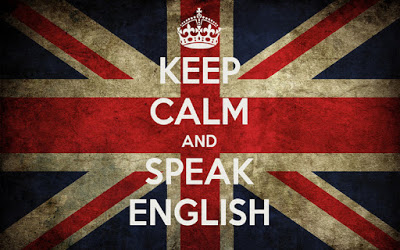 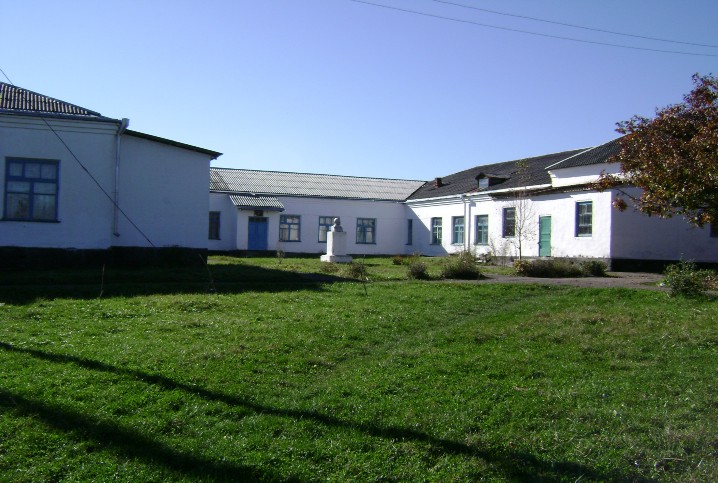 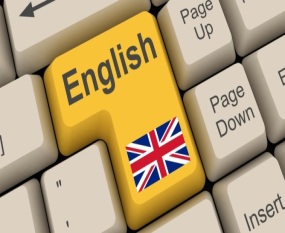 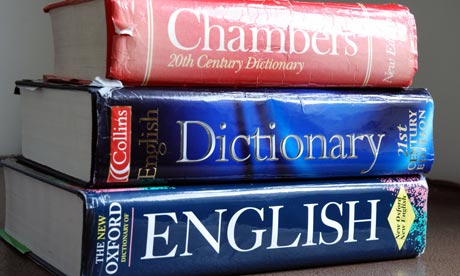 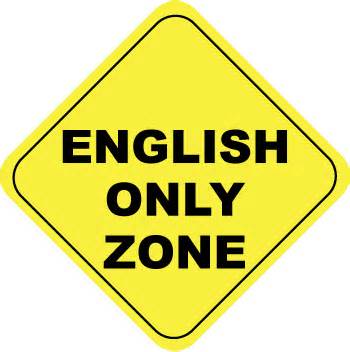 Аракелян Альбина Аршавеловна
учитель английского языка
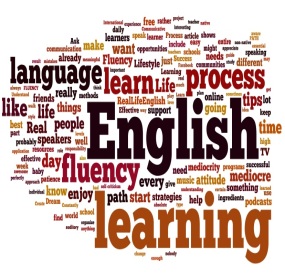 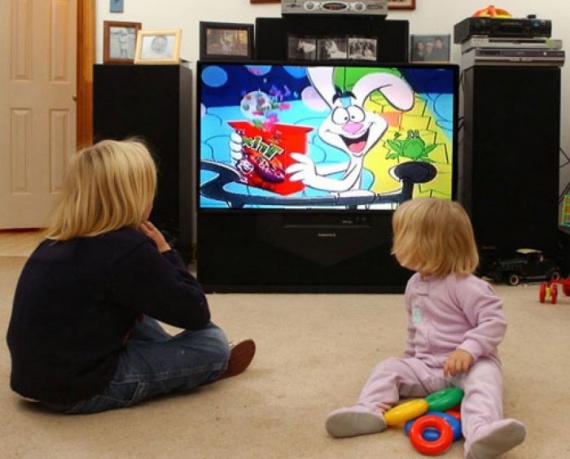 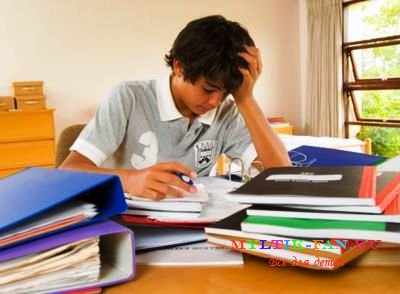 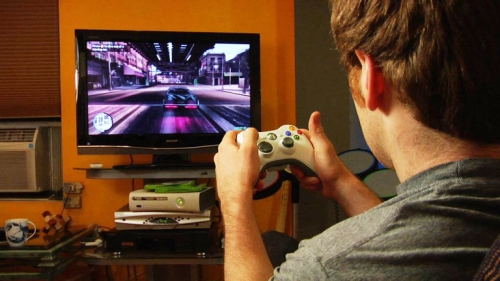 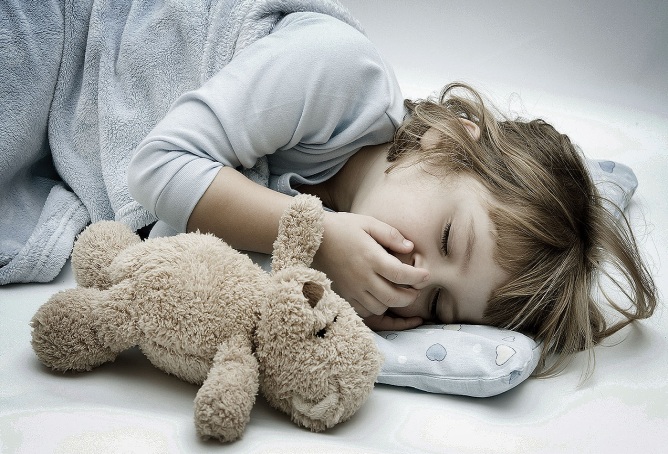 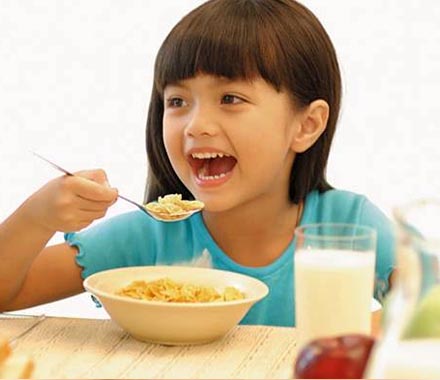 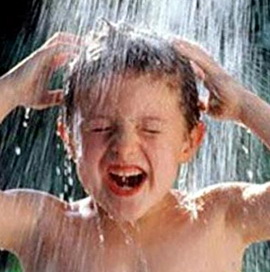 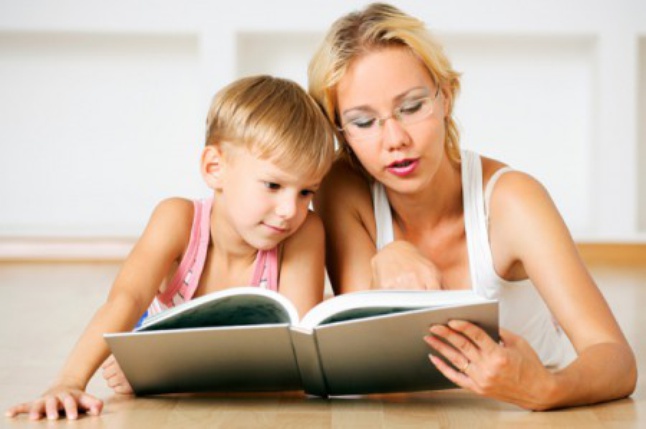 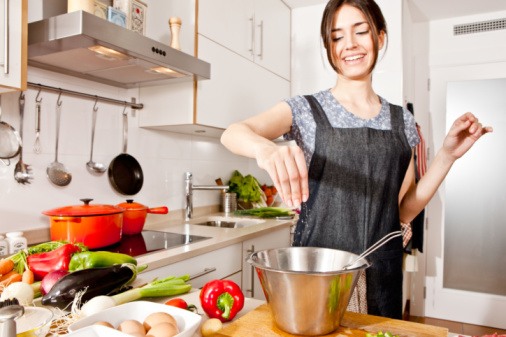 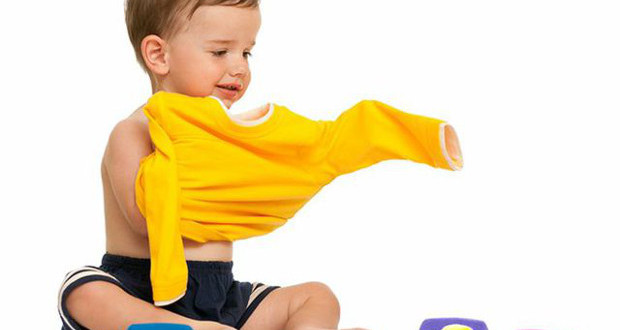 AT HOME
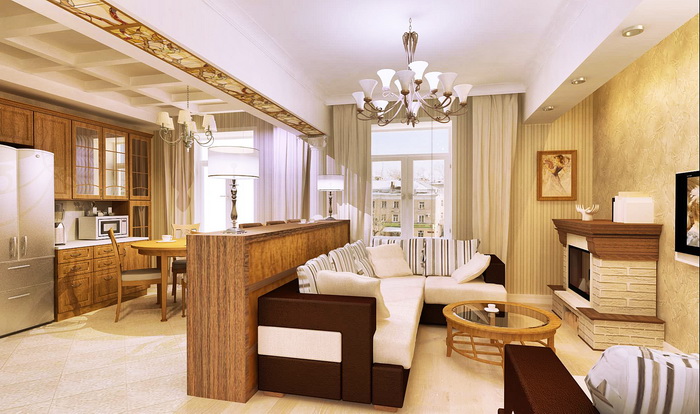 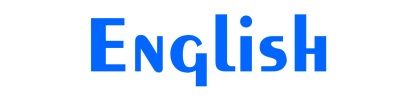 Phonetic Exercise
MATCHING
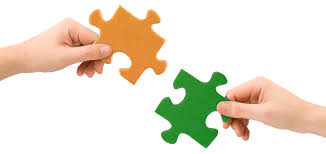 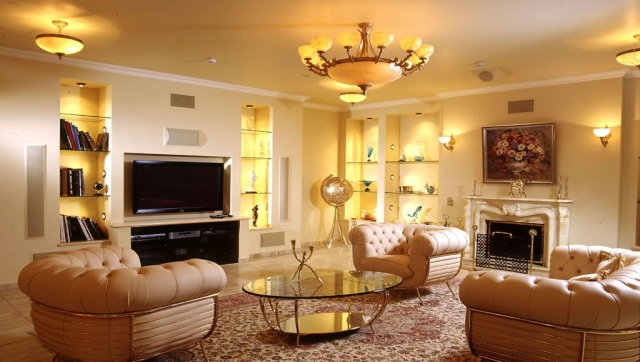 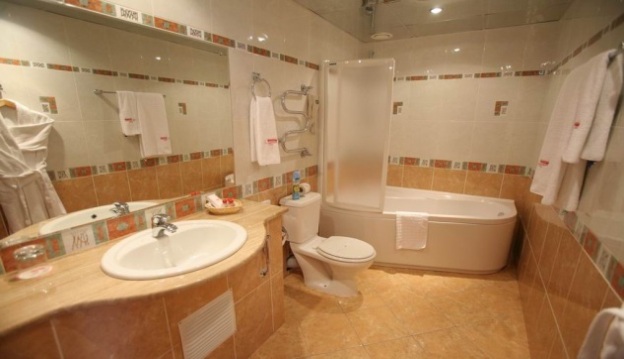 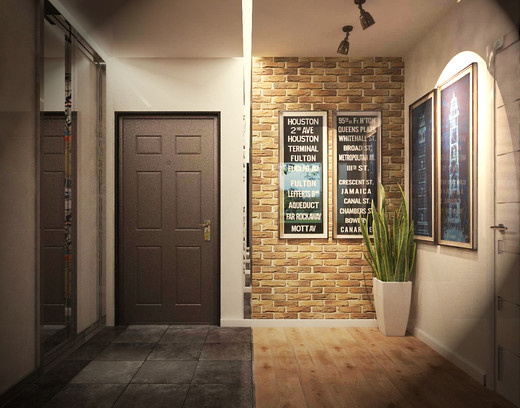 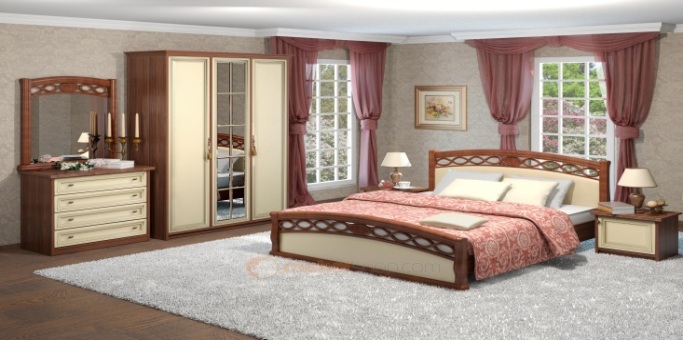 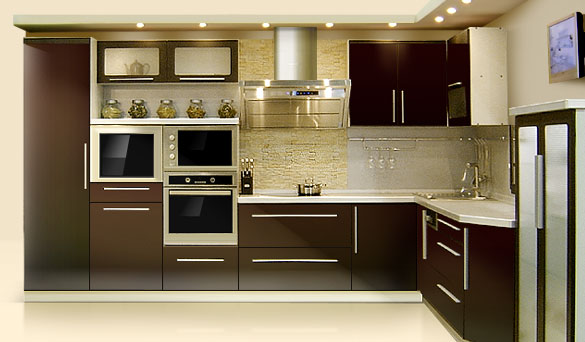 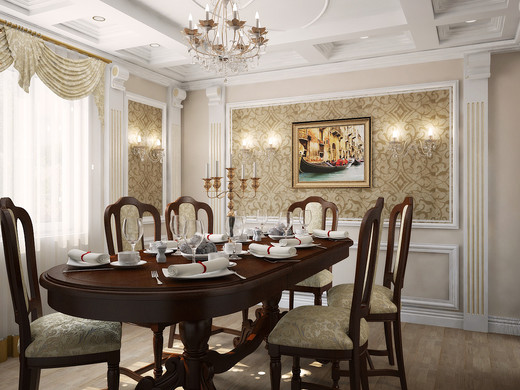 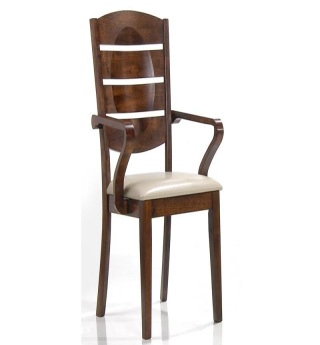 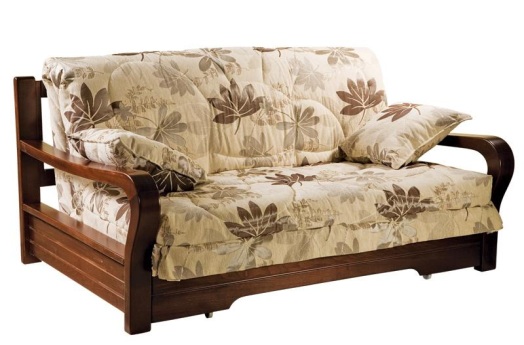 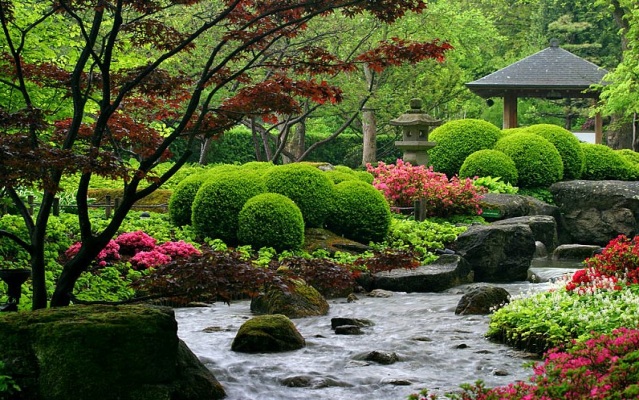 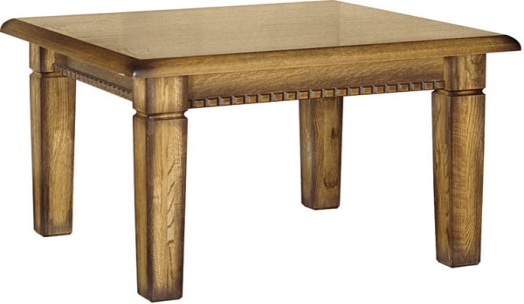 table, bedroom, garden, chair, kitchen, bathroom, sofa, living room, hall, dining room
upstairs (наверху)
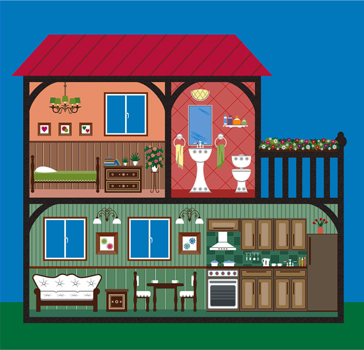 Образец:
The bathroom is upstairs.
downstairs (внизу)
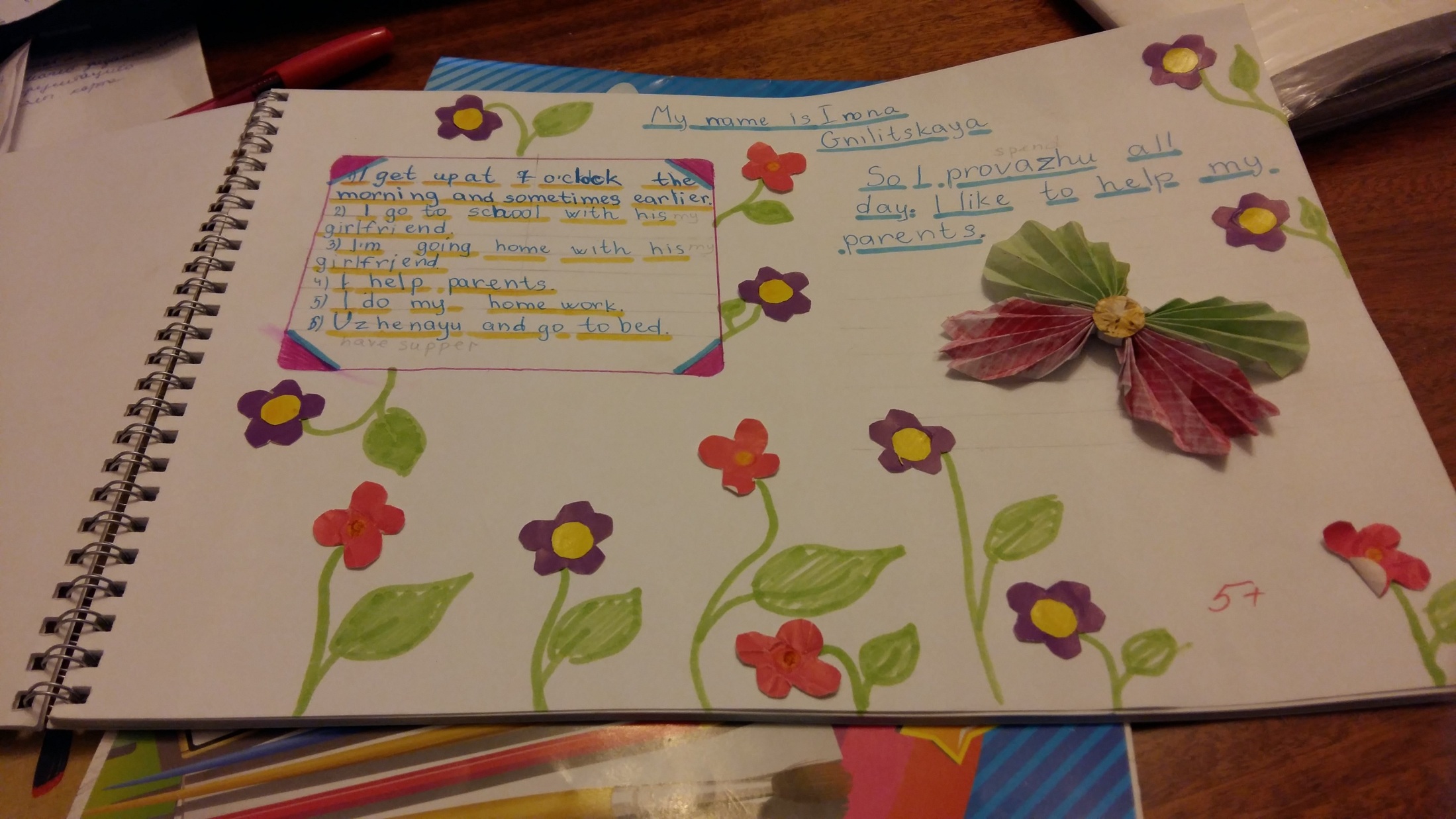 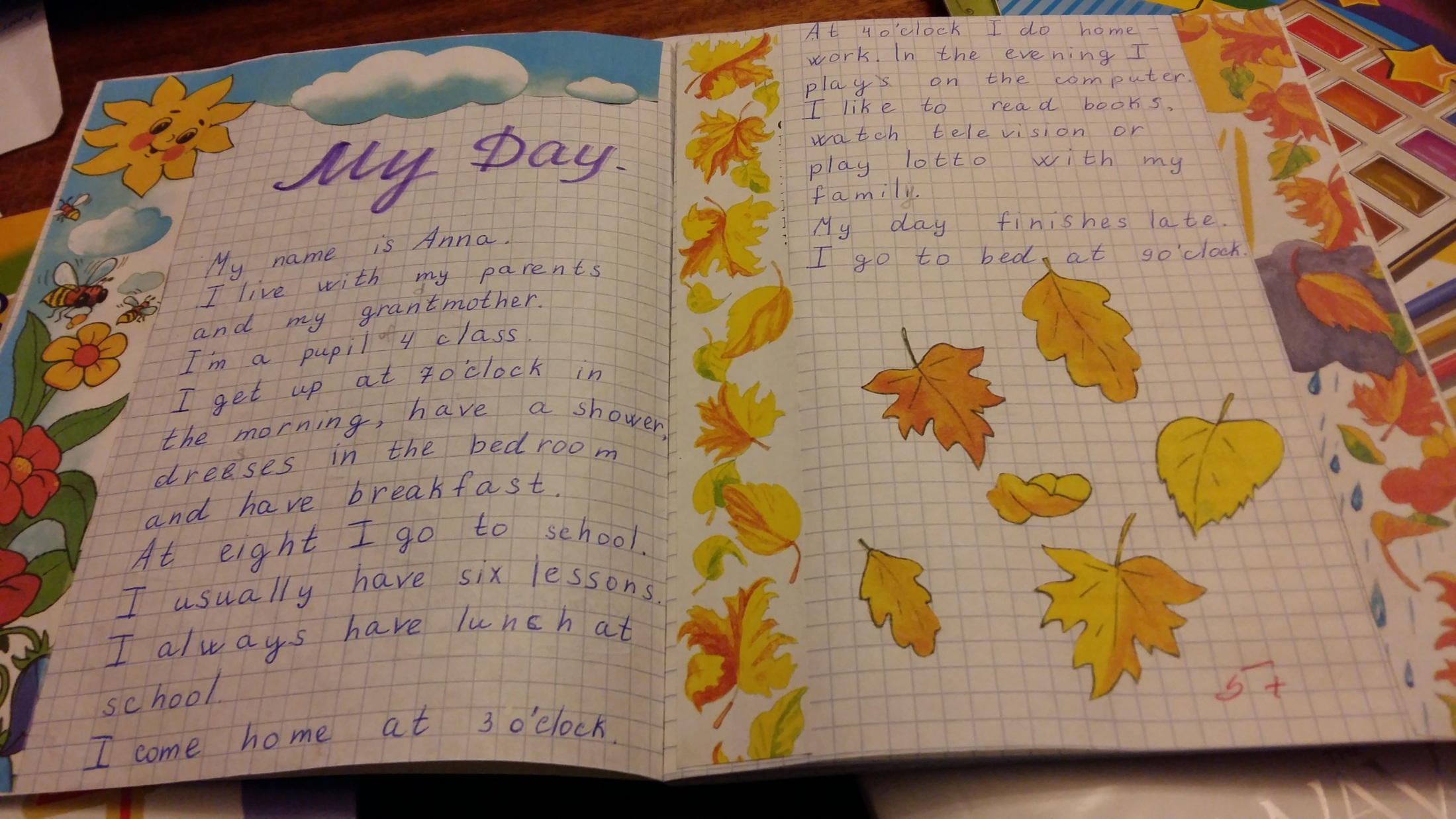 Homework
новые слова наизусть;
Ex. 5, p. 52-53 
(в учебнике)
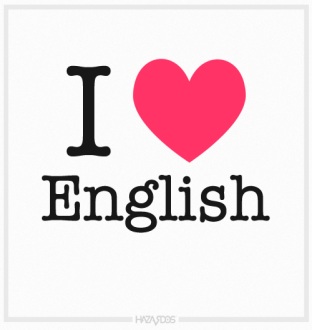 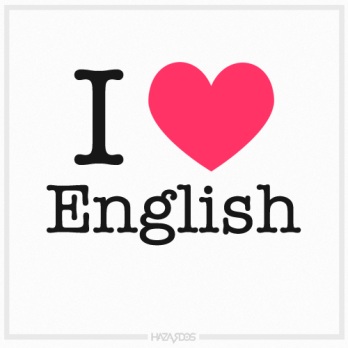 Good bye!
Have a nice day!
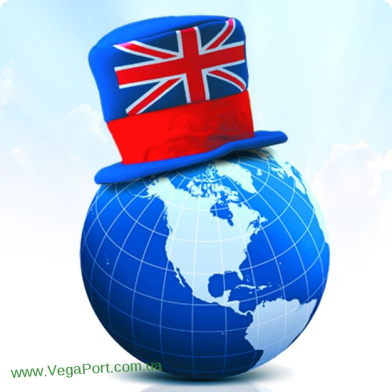 Ссылки на сайте в интернете
1. [Электронный ресурс]. – Режим доступа: http://english-4life.com.ua/topic/dom/

2. [Электронный ресурс]. – Режим доступа: http://www.engwebcountry.ru/topics/topic/mojj-dom---moja-krepost-my-home-is-my-castle
3. [Электронный ресурс]. – Режим доступа: http://www.englishmedialab.com/beginnervideos/home/home.html
4. [Электронный ресурс]. – Режим доступа: http://www.myenglishpages.com/site_php_files/vocabulary-lesson-home.php
5. [Электронный ресурс]. – Режим доступа: http://lengish.com/topics/topic-56.html